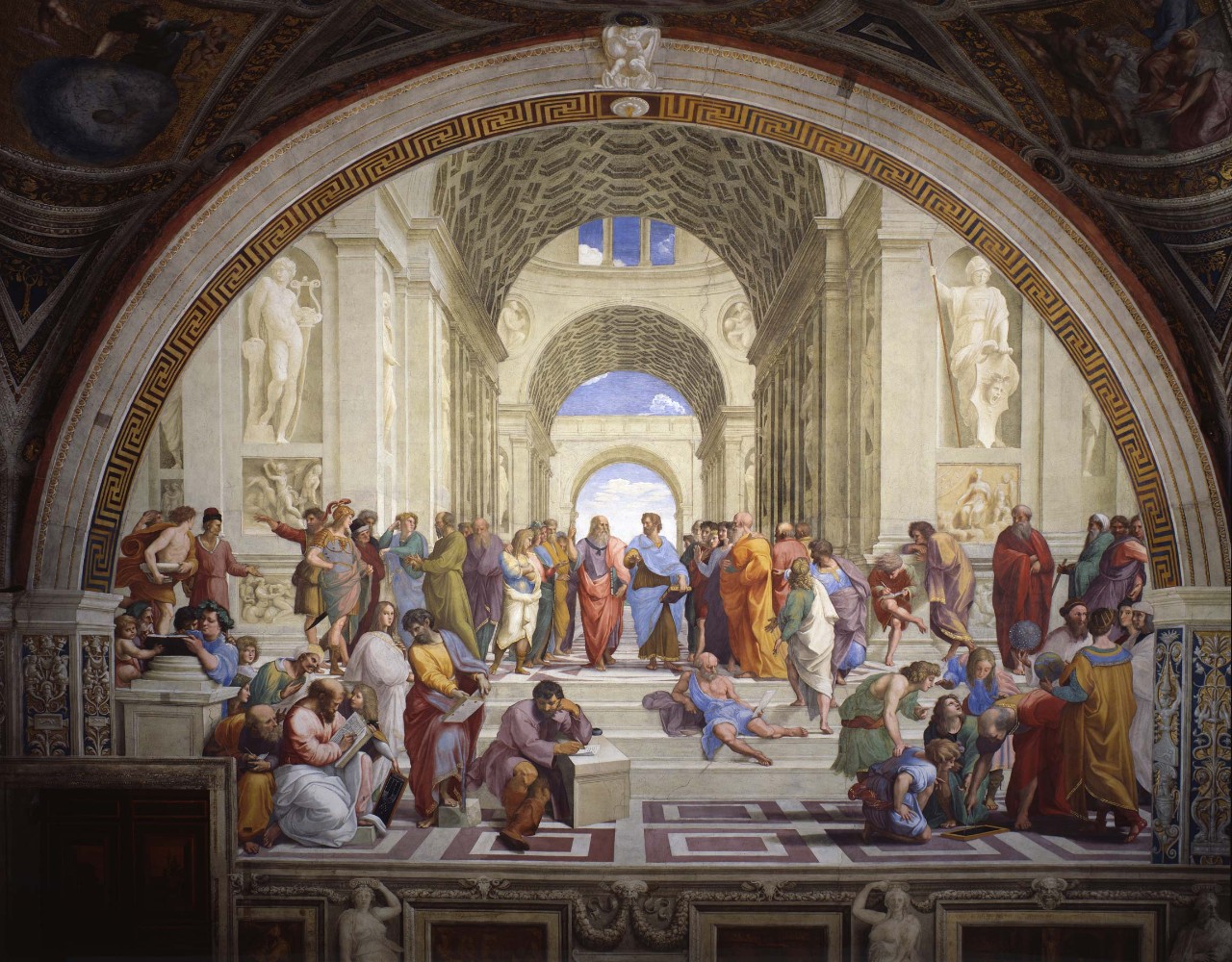 30 most Famous works of artEveryone should know
SELF TEST
Test yourself! 
For each slide, write down the following:
Artist: 
Title of Artwork:
Genre:
Rembrandt documentary: HERE (Good)
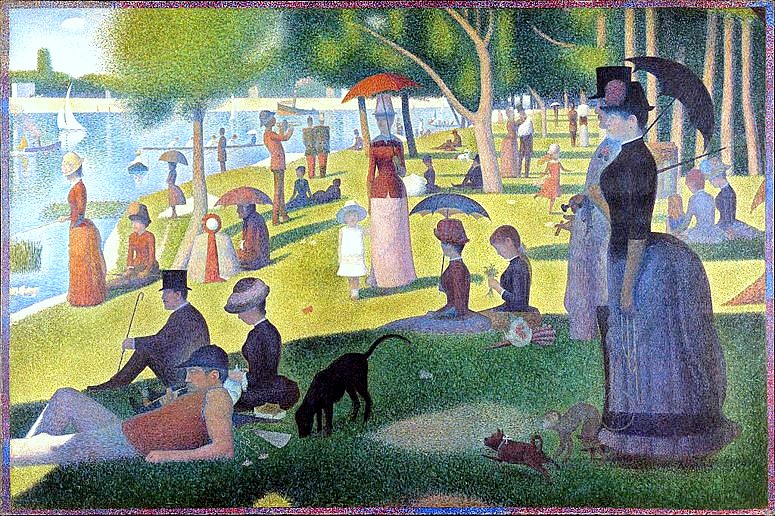 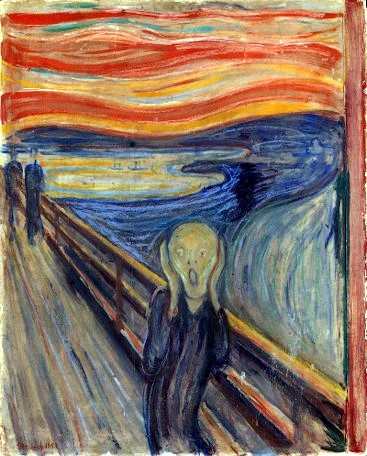 American Gothic is a 1930 painting by Grant Wood in the collection of the Art Institute of Chicago. Wood was inspired to paint what is now known as the American Gothic House in Eldon, Iowa, along with "the kind of people I fancied should live in that house". It depicts a farmer standing beside his daughter – often mistakenly assumed to be his wife
The EnD
How did you do?
Check your answers by using the other presentation, 30 Most Famous Works of Art.